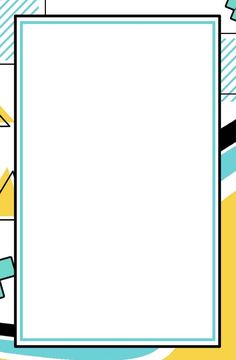 111 學 年 度 開 辦
  台灣中油嘉義區職工福利分會非營利幼兒園
    （委託財團法人台灣中油股份有限公司職工福利委員會辦理）
才
公
告
徵
幼兒園
歡迎熱愛孩子、富有工作熱忱，　
　　　　　勇於學習挑戰的你加入我們！
依據非營利幼兒園實施辦法規定起薪、逐年調薪
、 年終獎金、績效獎金、周休二日、員工聯誼、
  健康檢查、請假依勞基法規定辦理。
相關福利
職缺分二階段甄選，日期如下:
 第一階段:有意願徵選會計兼行政、廚工、清潔人員，
           即日起至5/14(六)16:00 前完成報名。
 第二階段:有意願徵選教保員/教師，
           即日起至 5/21(六)16:00前完成報名。
將檢附資料mail至a0930760116@gmail.com 
                             郭園長收
或郵寄至『60051嘉義市民生南路217號』
        中油職工福利會  謝先生收
報名方式